جامعــــــة محمد خيضــــــــــــر
جامعــــــة محمد خيضــــــــــــر
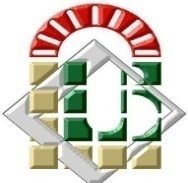 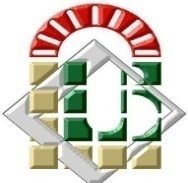 بــســكــــــــــــرة
بــســكــــــــــــرة
الجمهــورية الجزائــرية الديمقــراطية الشعبيـــة
République Algérienne Démocratique et Populaire
وزارة التعليــم العــالي والبحــث العلمـي
Ministère de l’Enseignement Supérieur et de la Recherche Scientifique
جــامعة محــمد خيضــر – بسكرة –
كــلية العلــوم الاقتصــادية و التجــارية وعلــوم التسييــر
قسم علوم تجارية
فرع علوم مالية ومحاسبية
سنة ثالثة مالية المؤسسة
مقياس: تسيير مالي 2
الموسم الجامعي: 2021/2020
أعمال موجهة 04:
معايير تقييم واختيار الاستثمارات ( ج 2 )
التمرين الثاني:
     مشروع A تكلفته الاستثمارية 800، ومدة حياته 4 سنوات.
1. علما أن مؤشر الربحية للمشروع 1,18، استنتج القيمة الحالية الصافية للمشروع A.
2. علما أن التدفقات النقدية السنوية ثابتة وتساوي 297,80، استنتج معدل الخصم (تكلفة رأس المال) المستخدم في حساب القيمة الحالية الصافية.
3. إذا ارتفعت تكلفة رأس المال إلى 20%، هل يبقى المشروع A مربح؟
4. مشروع آخر B له الخصائص التالية: رأسمال المستثمر 1000، مدة الحياة 4 سنوات، التدفقات النقدية الصافية: 600، 400، 300، 70، والقيمة المتبقية في نهاية حياة المشروع معدومة. أي المشروعين أفضل.
5. ماذا يمثل معدل الخصم الذي يساوي عنده مؤشر الربحية 1، أحسب هذا المعدل للمشروعينA  و B.
6. المؤسسة ترغب في استثمار التدفقات النقدية للمشروعين بمعدل فائدة 12%، أحسب القيمة الحالية الصافية الإجمالية ومؤشر الربحية الإجمالي ومعدل العائد الداخلي الإجمالي. أي المشروعين أفضل عندئذA  أم B.
VANA
IPA=
+1
I0A
حل التمرين الأول:
1. حساب القيمة الحالية الصافية للمشروع A
A : I0A= 800 ; nA= 4 ; IPA= 1.18
VANA
IPA – 1=
1 – (1+i)-n
I0A
I0A
VANA  =
i
VANA = (IPA-1). I0A
VANA = ( 1.18 – 1).800 = 144.
2. حساب معدل الخصم (معدل التحيين)
CFA = 297.80  
تدفق نقدي ثابت على مدى عمر المشروع A:  nA= 4
144+ 800
1 – (1+i)-n
VANA + I0A
=3.1699
=
=
CFA
i
CFA
297.80
i
0%  1%  2%   3%…..…. 10%  11%  12% ....
n
1 – (1+i)-n
1  2   3   4   5   6   7 ...
i
3.1699
n=4
1 – (1+i)-4
=3.1699
i
من الجدول المالي رقم 04، نجد: i= 10 %
الجدول المالي رقم 4 يعطي 1-(1+i)-n]/i ] من أجل i و n معلومتان، وبـما أننا نعلم قيمة 1-(1+i)-n]/i ] والتي تساوي 3.17 و n= 4، فيمكننا أن نجد i= 10%، وذلك بأن ندخل أفقيا من n= 4، حتى نصل للقيمة 3.17 داخل الجدول، ثم نصعد عموديا حتى نحدد قيمة i  على السطر العلوي في الجدول و هي 10%
1 – (1+i)-n
VANA= CFA
i
1 – (1.20)-4
- 800 = - 29.07 < 0
= 297.80
0.20
3. عند ارتفاع معدل الخصم (التحيين ) من 10% إلى 20%: هل يبقى المشروع A مقبول؟
حساب VAN الجديدة بمعدل الخصم i= 20%، علما أن التدفقات النقدية منتظمة:
- I0
من الجدول المالي رقم 4:
VANA =297.80(2.5887)- 800 = - 28.99 < 0
بما أن VANA<0 عند i= 20%، فالمشروع صار مرفوض، لأنه لم يعد يستطيع تغطية تكلفة رأس المال الجديدة 20%.
4. المقارنة بين المشروعين A و B:
B : I0B= 1000 ; nB= 4 ; CFt= 600 ; 400 ; 300 et 70. i= 10 %
بما أن المشروعان لهما تكلفة استثمارية مختلفة وعمر اقتصادي متماثل، لذا نستعمل معيار مؤشر الربحية للمقارنة بينهما:
وبما أننا نعرف مؤشر الربحية للمشروع A: IPA= 1.18، إذن نحسب مؤشر الربحية للمشروع B :
VANB= ∑CFt(1+i)-t – I0B 
         = 600(1.10)-1 + 400(1.10)-2 +300(1.10)-3 +70(1.10)-4 -1000
VANB= 149.23 > 0
149.23
VANB
+ 1 = 1.14923 = 1.15 > 1
+ 1 =
IPB =
1000
I0B
باستخدام الجدول المالي رقم 3: (n ، i ) ← (1+i)-n
VANB= 600(0.909) + 400(0.826) +300(0.751)  +70(0.683) -1000
         = 148.91
ولدينا: IPA = 1.18، وبما أن IPA > IPB، إذن المشروع الأفضل هو A.
ملاحظة هامة: 
     رغم أن VANB > VANA ، فإن المستثمر لا يفضل المشروع B، وهذا لأن الزيادة في القيمة الحالية لـ B قليلة (149.23 مقارنة بـ 144: زيادة فقط 5.23)، في حين أن الزيادة في التكلفة الاستثمارية( 1000 مقارنة بـ 800)، فالمستثمر يفضل القيام بالمشروع A، بتكلفة استثمارية 800، ويبقى له مبلغ 200، يمكنه استثماره في مشروع آخر صغير، سيحقق له ربح أكبر من الربح الزائد في B( 5.23).
TIR فعلي
TIR تقريبي
i2
VAN1>0
معدل الخصم i
i1
VAN2<0
VAN1 (i2-i1)
TIR= i1+
VAN1-VAN2
VAN
VAN
IP= 1
+1 = 1
=  0
VAN = 0
i = TIR
I0
I0
5. أ. معدل الخصم( تكلفة رأس المال) الذي يحقق: IP = 1
معدل العائد الداخلي هو الحد الأدنى من العائد على رأس المال الذي يجعل القيمة الحالية الصافية للمشروع معدومة. وبعبارة أخرى لا تبقى أي أرباح صافية بعد اقتطاع تكلفة رأس المال من خلال عملة الخصم.
VAN
إذن معدل الخصم الذي يحقق IP = 1 هو معدل العائد الداخلي، وهو معدل الخصم الذي تتساوي عند مجموع التدفقات النقدية الداخلة المخصومة وتكلفة الاستثمار، ومنه القيمة الحالية الصافية معدومة.
ب. حساب معدل العائد الداخلي للمشروع A:
i1= 10%         VAN1= 144 > 0

i2= 20%         VAN2= - 29.07 < 0
(20 – 10) 144
(i2 – i1) VAN1
=18.32%
= 10 +
TIRA = i1 +
144 + 29.07
VAN1 - VAN2
(i2 – i1) VAN1
(25 – 20) 14.85
=20.76%
TIRB = i1 +
= 20+
VAN1 - VAN2
14.85 + 81.72
ج. حساب معدل العائد الداخلي للمشروع B:
= 14.85 > 0
= - 81.72 < 0
i= 10%     VAN= 149.23 >0
i1= 20%   VAN1= 600(1.20)-1 + 400(1.20)-2 +300(1.20)-3 +70(1.20)-4 -1000
i2= 25%   VAN2= 600(1.25)-1 + 400(1.25)-2 +300(1.25)-3 +70(1.25)-4 -1000
بما أن TIRB > TIRA، إذن المشروع الأفضل حسب معيار معدل العائد الداخلي هو B .
ملاحظة:
     نلاحظ أن المعياران: القيمة الحالية الصافية ومعدل العائد الداخلي يعطيان نفس الاختيار، وهو المشروع B، والسبب أن المشروع  Bيتميز بتدفقات النقدية كبيرة في السنوات الأولى والثانية: 600؛ 400، مقارنة بـ 297.80؛ 297.80 للمشروع A، وهو يجعل المشروع  B أكثر ربحية (VAN أكبر) وأقل مخاطرة (TIR أكبر).
∑CF(1+r)n-t
Va
- I0
VANG =
- I0
VANG =
(1+i)n
(1+i)n
6. إعادة استثمار التدفقات النقدية بمعدل 12 %:
r = 12% ; i = 10%
يرتكز مفهوم القيمة الحالية الصافية السابق على عدم توظيف التدفقات النقدية، رغم أنها تبقى في الخزينة طيلة حياة المشروع، وهو ما يتنافى مع التسيير المالي الحديث(توظيف الفوائض المالية مقابل عوائد مع تحمل مخاطر الاستثمار).
أ. حساب القيمة الحالية الصافية الإجمالية:
القيمة المكتسبة من إعادة استثمار التدفقات النقدية:
Va= ∑CFt (1+r)n-t
القيمة الحالية الصافية الإجمالية:
إعادة استثمار بمعدل 12%
0
1
2
3
4
-800
297.8
297.8
297.8
297.8
297.8(1.12)4-1 =  418.38
297.8(1.12)4-2 = 373.56
297.8(1.12)4-3 = 333.53
297.8(1.12)4-4 = 297.8
1423.28
خصم ( تحيين ) بمعدل 10%
-800
Va =1423.28
1.104
VANGA= 172.12
المشروع A:
(1.12)4 - 1
(1+r)n - 1
Va = CF
Va = 297.80
= 1423.28
0.12
r
1423.28
Va
VANGA =
VANGA =
- I0
-800= 172.12
1.104
(1+i)n
المشروع A:
القيمة المكتسبة من إعادة استثمار التدفقات:
Va= 297.80(1.12)3+ 297.80(1.12)2+ 297.80(1.12)1+ 297.80(1.12)0 
    = 1423.28
ملاحظة: 
   يمكن حساب القيمة المكتسبة Va بطريقة أخرى:
ومنه القيمة الحالية الصافية الإجمالية:
إعادة استثمار بمعدل 12%
0
1
2
3
4
-1000
400
300
70
600
600(1.12)4-1 = 842.95
400(1.12)4-2 = 501.76
300(1.12)4-3 = 336
70(1.12)4-4 = 70
1750.71
خصم ( تحيين ) بمعدل 10%
Va = 1750.71
-1000
1.104
VANGB= 195.76
المشروع B:
1750.71
-1000= 195.76
VANGB =
1.104
المشروع B:
القيمة المكتسبة من إعادة استثمار التدفقات بمعدل 12%:
Va= 600(1.12)3 + 400(1.12)2 + 300(1.12)1 + 70(1.12)0 
      = 1750.71
المفاضلة بين المشروعين: بما أن VANGB > VANGA:
إذن المشروع الأفضل حسب معيار VANG هو B
172.12
195.76
IPGA =
+1 = 1.21
+1 = 1.19
IPGB =
1000
800
VANG
IPG =
+ 1
I0
ب. مؤشر الربحية الإجمالي IPG
المفاضلة بين المشروعين: بما أن IPGA > IPGB:
إذن المشروع الأفضل حسب معيار IPG هو A
n
Va
1
TIRG =
I0
4
1423.28
- 1 = 15.49%
TIRGA=
800
Va
Va
VANGA =
- I0
- I0=0
(1+TIRG)n
(1+i)n
ج. معدل العائد الداخلي الإجمالي TIRG
i= TIRG        VANG= 0
4
1750.71
- 1=  15.02 %
TIRGB=
1000
المفاضلة بين المشروعين: بما أن TIRGA > TIRGB:
إذن المشروع الأفضل حسب معيار TIRG هو A
800
DRA =
= 2.6863 ans
297.80
I0
DR =
CF
سؤال إضافي: حساب فترة الاسترداد العادية
المشروع A (حالة تدفقات منتظمة أي ثابتة): نستخدم الصيغة التالية
0.6863 ans= 0.6863  x 12= 8.2364 mois
0.2364 mois = 0.2364 x 30= 7 jours
DRA = 2 ans, 8 mois et 7 jours
المشروع B (حالة تدفقات غ منتظمة): نستخدم التدفقات التراكمية
نلاحظ من الجدول أنه يتم استرداد تكلفة الاستثمار للمشروع B في سنتين بالضبط  DRB = 2 ans
حسب معيار فترة الاسترداد العادية، المشروع الأفضل هو B، لأن:
 DRB < DRA
باقي الاسترداد
1000- 876.02= 123.98
x
123.98 × 12
x=
= 6.601 mois
225.39
225.39
12 mois
تدفق مخصوم سنة الاسترداد
سؤال إضافي: حساب فترة الاسترداد المخصومة
المشروع B : نستخدم التدفقات المخصومة التراكمية المتصاعدة
I0 = 1000
سنة الاسترداد:  ثالثة ← فترة الاسترداد: 2 سنة و....
0.601 mois= 0.601 x 30= 18.03 jours
DRB = 2 ans, 6 mois et 18 jours
i
Aeq=  VAN
1- (1+i)-n
0.10
0.10
AeqA=  144
AeqC= 193.73
=39.79
=  45.42
1- (1.10)-4
1- (1.10)-7
سؤال إضافي( مفاضلة بين مشروعين في حالة العمر مختلف):
 مشروع C له الخصائص التالية: n= 7, I0 = 1200,  VAN= 193.73, i= 10%
ماهو المشروع الأفضل A  أم C ؟
بما أن المشروعين A و C لهما عمر اقتصادي مختلف، لذا يفضل استعمال معيار الدفعة المكافئة Annuité équivalente   للمقارنة بينهما.
الدفعة المكافئة هي نصيب السنة الواحدة من عمر المشروع من القيمة الحالية الصافية.
المشروع A يعطي سنويا ما يكافئ  45.42 من ق ح ص.
المشروع C يعطي سنويا ما يكافئ  39.79 من ق ح ص.
بما أن:  AeqA> AeqC ، فالمشروع الأفضل هو A